Figure 4. Influence of non‐zero Slide and Roll at sequential dimer steps on overall DNA helical conformation. ...
Nucleic Acids Res, Volume 31, Issue 17, 1 September 2003, Pages 5108–5121, https://doi.org/10.1093/nar/gkg680
The content of this slide may be subject to copyright: please see the slide notes for details.
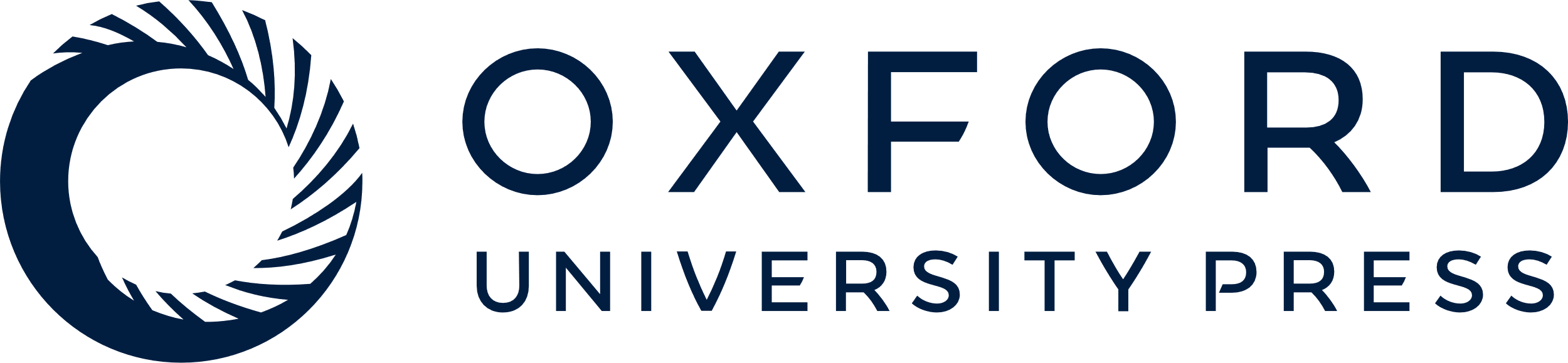 [Speaker Notes: Figure 4. Influence of non‐zero Slide and Roll at sequential dimer steps on overall DNA helical conformation. Images generated with 3DNA building upon the principles of Calladine and Drew (42). The radii of the (dashed) circles in the upper row of images, defined by the loci of points from the helical axes (filled circles) to the base pair origin (open circles), correspond to the x‐displacement. The values of dimeric Twist are adjusted, following equation 4, to keep the helical twist angle at 36°. The A‐like model is highlighted in quotes to emphasize that the structure contains 10 rather than 11 residues per turn.


Unless provided in the caption above, the following copyright applies to the content of this slide:]